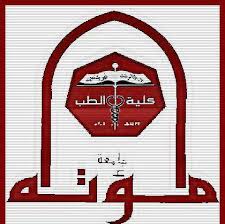 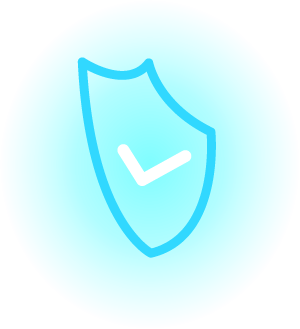 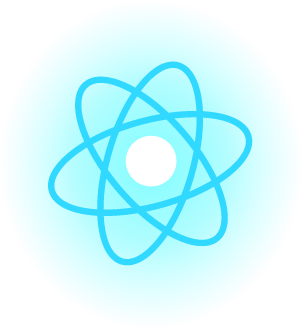 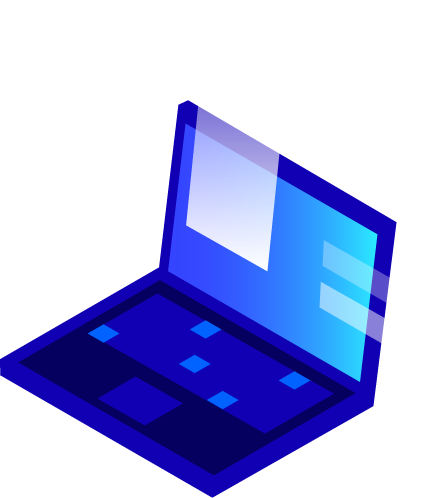 7 - Ventilation / perfusion ratio -IByProf. Sherif W. MansourPhysiology dpt., Mutah school of Medicine .
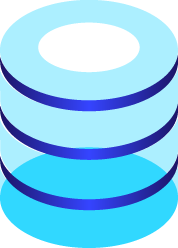 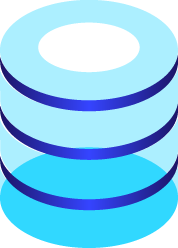 Ventilation

Gravity and the weight of the lung act on ventilation by increasing pleural pressure at the base (making it less negative) and thus reducing the alveolar volume. 

-The lowest part of the lung in relation to gravity is called the dependent region. 
In the dependent region smaller alveolar volumes mean the alveoli are more compliant (more distensible) and so capable of more oxygen exchange. 

-The apex, though showing a higher oxygen partial pressure, ventilates less efficiently since its compliance is lower and so smaller volumes are exchanged.
2
Pulmonary Perfusion

The impact of gravity on pulmonary perfusion expresses itself as the hydrostatic pressure of the blood passing through the branches of the pulmonary artery in order to reach the apical and basal areas of the lungs, acting synergistically with the pressure developed by the right ventricle. 
Thus at the apex of the lung the resulting pressure can be insufficient for developing a flow (which can be sustained only by the negative pressure generated by venous flow towards the left atrium) or even for preventing the collapse of the vascular structures surrounding the alveoli, while the base of the lung shows an intense flow due to the higher pressure.
3
When a person is supine, blood flow is nearly uniform throughout the lung. When a person is standing, blood flow is unevenly distributed because of the effect of gravity. Blood flow is lowest at the apex of the lung (zone 1) and highest at the base of the lung (zone 3). 
Zone 1 —blood flow is lowest. Alveolar pressure > arterial pressure > venous pressure. 
The high alveolar pressure may compress the capillaries and reduce blood flow in zone 1. This situation can occur if arterial blood pressure is decreased as a result of hemorrhage or if alveolar pressure is increased because of positive pressure ventilation. 
2. Zone 2 —blood flow is medium. Arterial pressure > alveolar pressure > venous pressure. Moving down the lung, arterial pressure progressively increases because of gravitational effects on arterial pressure. Arterial pressure is greater than alveolar pressure in zone 2, and blood flow is driven by the difference between arterial pressure and alveolar pressure.
 3. Zone 3 —blood flow is highest. Arterial pressure > venous pressure > alveolar pressure. Moving down toward the base of the lung, arterial pressure is highest because of gravitational effects, and venous pressure finally increases to the point where it exceeds alveolar pressure. In zone 3, blood flow is driven by the difference between arterial and venous pressures, as in most vascular beds.
4
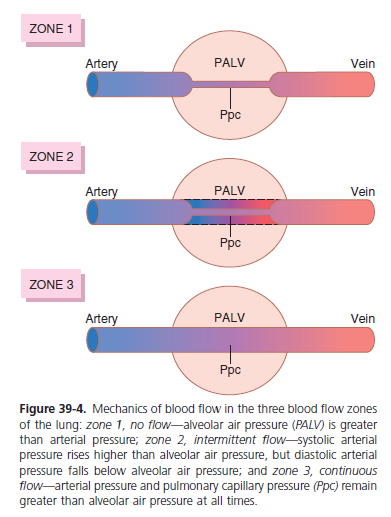 5
N.B.: in lung apex the ventilation & perfusion decreases but the decrease in perfusion is more, So, ventilation/perfusion ratio is more than normal but at base this ratio is less than normal . 
 
-In respiratory physiology, the ventilation/perfusion ratio (V/Q ratio) is a ratio used to assess the efficiency and adequacy of the matching of two variables: 
                              V̇ – ventilation – the air that reaches the alveoli
                              Q̇– perfusion – the blood that reaches the alveoli via the capillaries
The V/Q ratio can therefore be defined as the ratio of the amount of air reaching the alveoli per minute to the amount of blood reaching the alveoli / minute—a ratio of volumetric flow rates. These two variables, V & Q, constitute the main determinants of the blood oxygen (O2) and carbon dioxide (CO2) concentration.
The V/Q ratio can be measured with a ventilation/perfusion scan.
     A V/Q mismatch can cause a type 1 respiratory failure.
6
The actual values in the lung vary depending on the position within the lung. If taken as a whole, the typical value is approximately 0.8.
Because the lung is centered vertically around the heart, part of the lung is superior to the heart, and part is inferior. This has a major impact on the V/Q ratio:
                          Apex of lung – higher     ,       Base of lung – lower 
 In a subject standing in orthostatic position (upright) the apex of the lung shows higher V/Q ratio 3.6, while at the base of the lung the ratio is lower but nearer to the optimal value for reaching adequate blood oxygen concentrations. While both ventilation and perfusion increase going from the apex to the base, perfusion increases to a greater degree than ventilation, lowering the V/Q ratio at the base of the lungs  0.6. The principal factor involved in the creation of this V/Q gradient between the apex and the base of the lung is gravity (this is why V/Q ratios change in positions other than the orthostatic position.
7
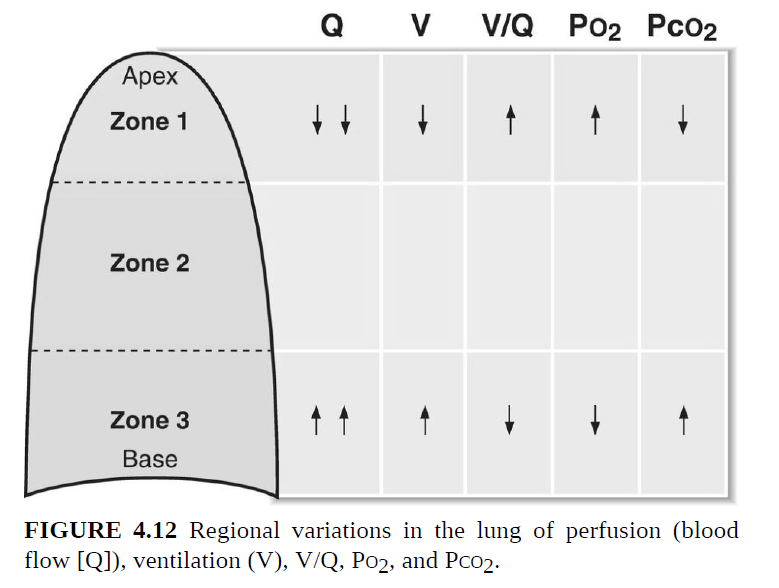 28 cm
8
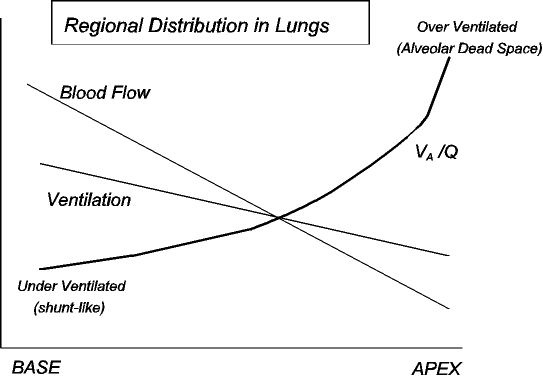 28 cm
Effect of gravity on the pulmonary ventilation and perfusion
9
Regional pulmonary blood flow: (gravity effect)
In upright position the pulmonary blood flow at base of the lung = 5 times as at lung apex and the pulmonary pressure in base is higher than at apex by 23 mmHg.
The pulmonary blood flow depends on either the pressure inside the capillaries and outside the capillaries (alveolar pr.). So, the lung can be classified into 3 zones according to blood flow in relation to cardiac cycle:
 
Zone I: No blood flow at all (alveolar pressure > capillary pressure)
Zone II: Blood flow occurs only during systolic pressure but the diastolic pressure is less than alveolar pr.
Zone III: continuous blood flow as the blood pressure is always above alveolar pressure.
10
-In normal healthy lung during standing, there are zone II (Apex) and zone III (at base) and during recumbent position all lung are of zone III. 
So, in cases of hypertension with more blood flow to the lung  during lying down lead to severe dyspnea.
-Zone I  presents abnormally if  the person  breaths air under positive pressure in which intra-alveolar pressure reaches 10 mmHg also occur in hypovolemic shock.
-During muscular exercise the pulmonary blood flow increases in all parts of the lung via opening of new capillaries especially the apex which has already closed capillaries during rest. Whole lung becomes Zone III. 
As a result of the regional differences in V/Q ratio, there are corresponding differences in the efficiency of gas exchange and in the resulting pulmonary capillary PO2 and PCO2. Regional differences for PO2 are greater than those for PCO2.
a. At the apex (higher V/Q), PO2 is highest and PCO2 is lowest because gas exchange is more efficient.
b. At the base (lower V/Q), PO2 is lowest and PCO2 is highest because gas exchange is less efficient.
11
Thank You